Литературная игра по внеклассному чтению. 1 класс
Составила Смирнова Светлана Викторовна
ГБОУ№234.
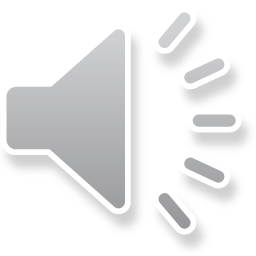 1.Кто спас зверей от таракана?. ответ
воробей
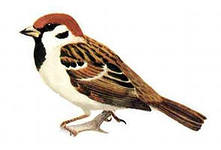 2. Что попросил старик у Золотой рыбки в первый раз?ответ
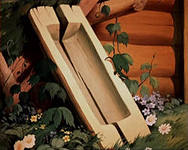 корыто
3. Кто проглотил солнце?                                           ответ
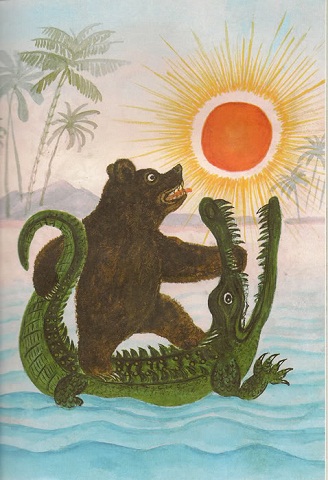 крокодил
4.Кто подружился на именинах?


ответ
Лиса 
и журавль
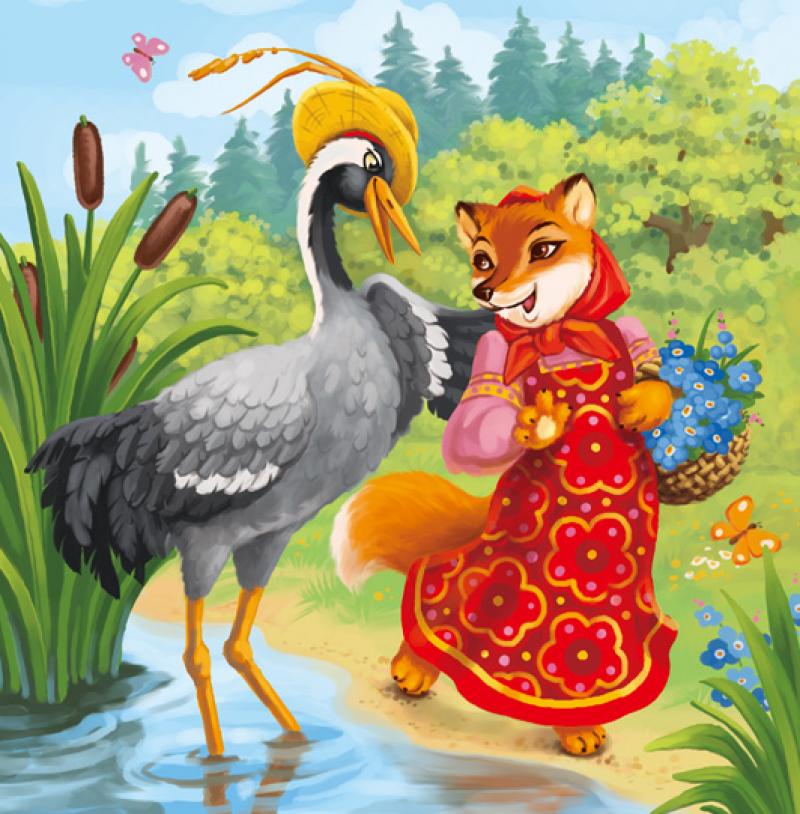 5.В какой сказке мужик обманул медведя?




ответ
Мужик и медведь
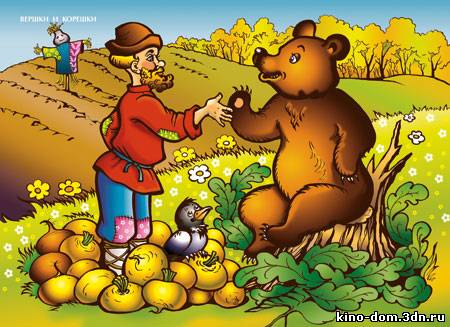 6.Имя разбойника, который живёт в Африке.
Бармалей







ответ
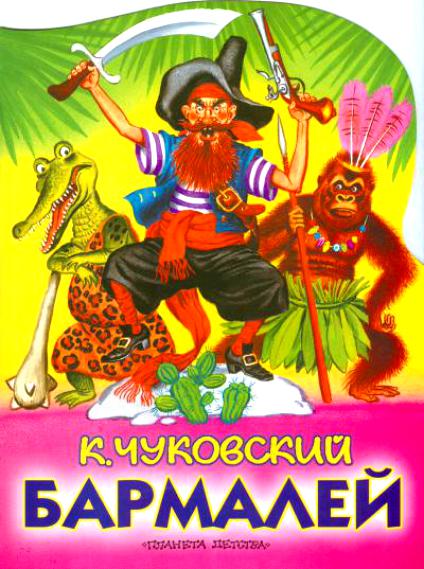 7. Что случилось с избушкой лисы?
растаяла






                                                    ответ
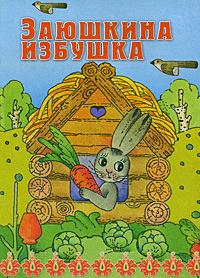 8.Сколько было чудес у князя Гвидона?  ответ
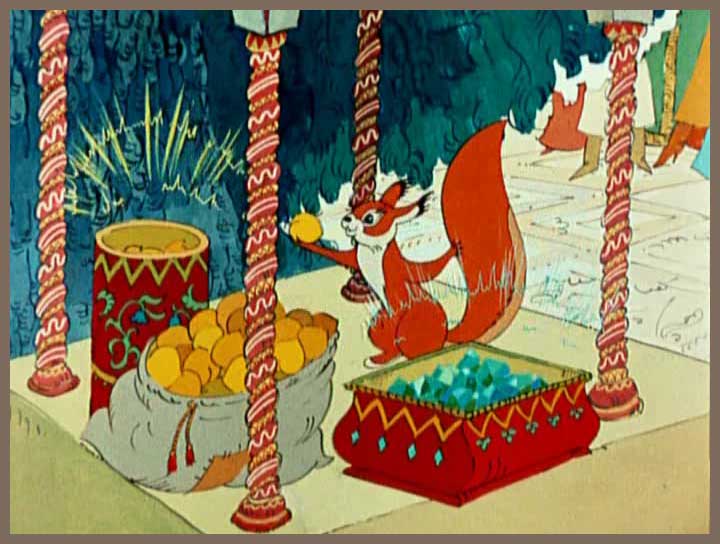 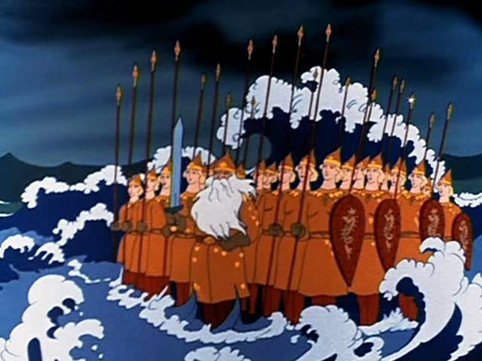 3
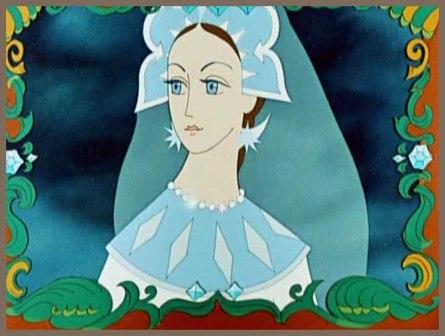 Что досталось в наследство старшему сыну?ответ
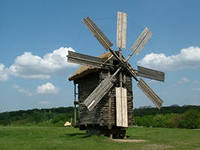 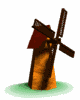 мельница
В кого превратился гадкий утёнок?ответ
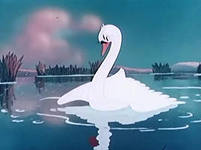 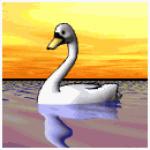 в лебедя
Что случилось с теми людьми, кого коснулась волшебная палочка?ответ
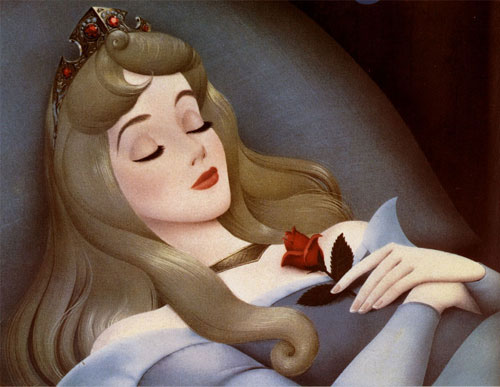 заснули
Кто спас Кая?ответ
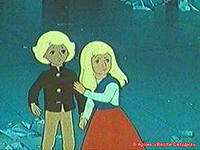 Герда
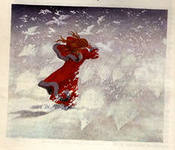 Кто сделал своего хозяина счастливым?ответ
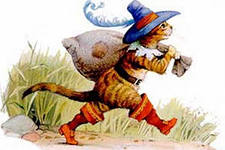 Кот в сапогах
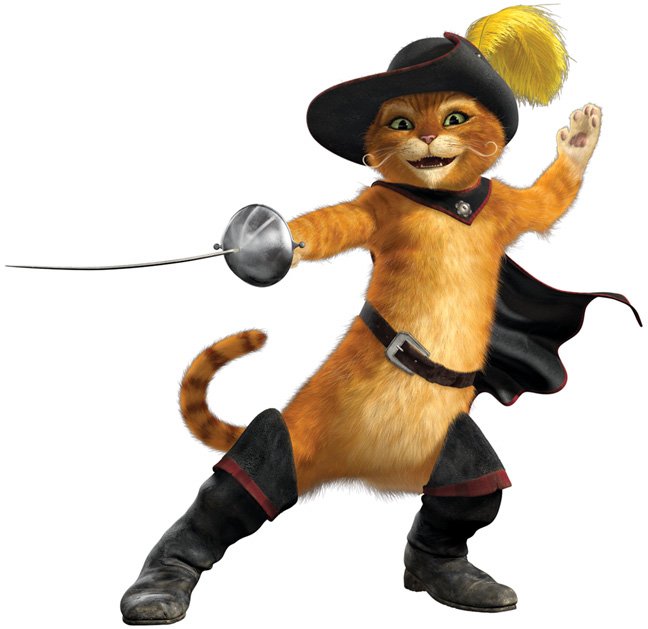 Во сколько времени Золушке надо было уехать с бала?ответ
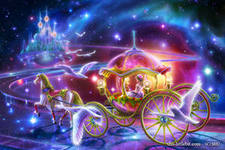 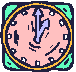 В 12 часов ночи
Кто спас своих братьев от Людоеда?ответ
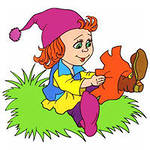 Мальчик-с-пальчик
Сколько лет спала прекрасная принцесса?ответ
100 лет
Кто покусал щенка?ответ
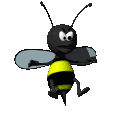 пчёлы
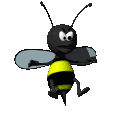 «Это кто лежит в кроватиС одеялами на вате?»Как звали мальчика?ответ
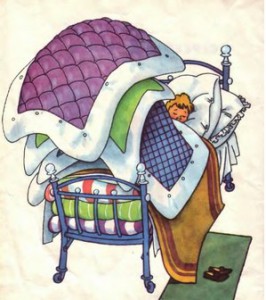 Витя
Узнай стихотворение: «Кто на лавочке сидел, кто на улицу глядел…»ответ
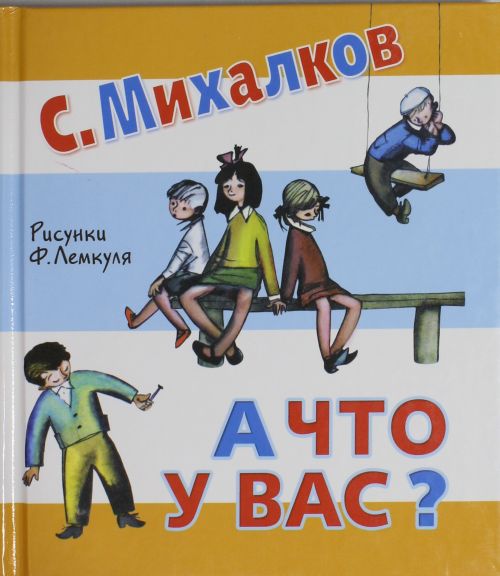 « А что у вас?»
Что никогда не забывал дядя Стёпа?ответ
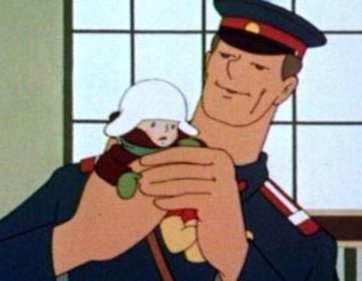 «Чистить зубы дядя Стёпа никогда не забывал…»
Кого спас от пожара дядя Стёпа?ответ
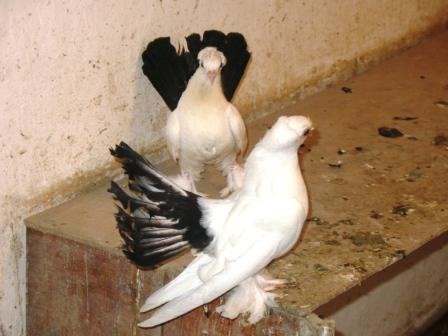 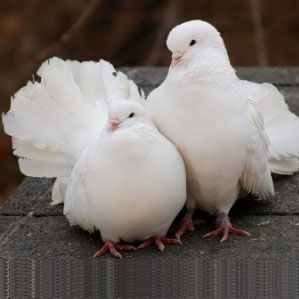 голубей
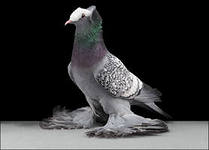 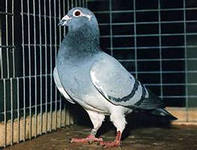 « В одном переулке стояли дома.В одном из домов жил упрямый …» Кто?ответ
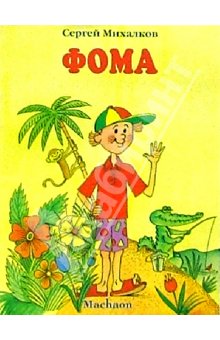 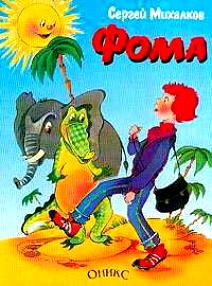 Фома
«Красота! Красота!Мы везём с собой кота,чижика, …,Петьку-забияку…»ответ
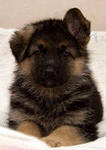 собаку
Сверху солнышко печёт,А внизу река течёт.В этой речке утром раноУтонули …ответ
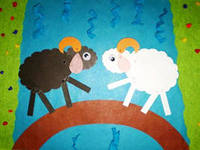 2 барана